Działania podczas relizacji projektu edukacyjnego„Pieszo po Warszawie i na kółkach”
Szkoła Podstawowa nr 158ul. Ciasna 13
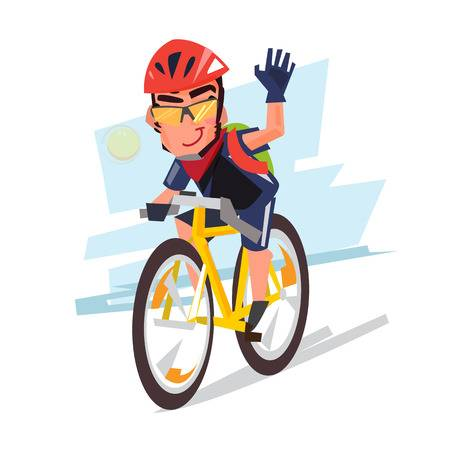 Koordynator projektu p. Justyna Wagner- Wieprzkowicz
Wykaz klas bioracych udział w projekcie:
Klasy 2-3
Poznajemy infrastrukturę transportową i miejski system komunikacji w Warszawie wykorzystując informacje dostępne na stronach ZTM
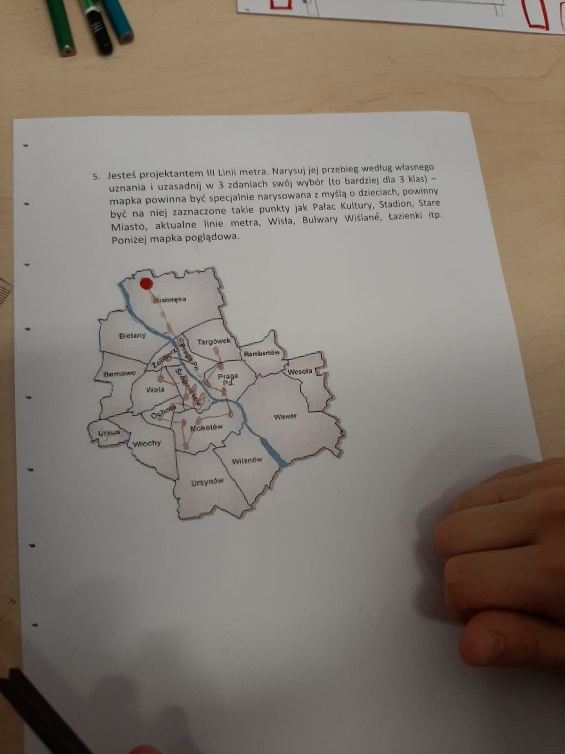 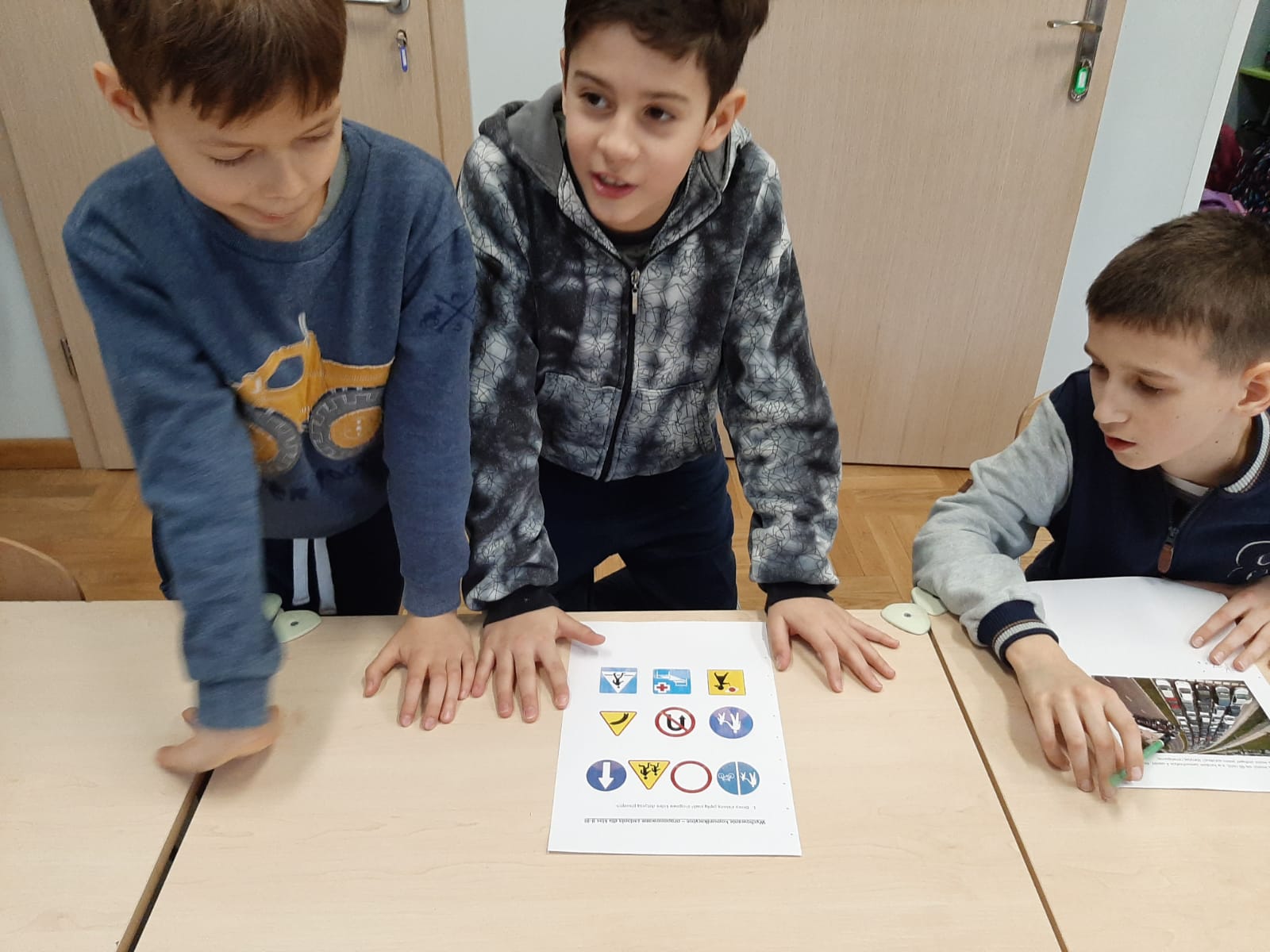 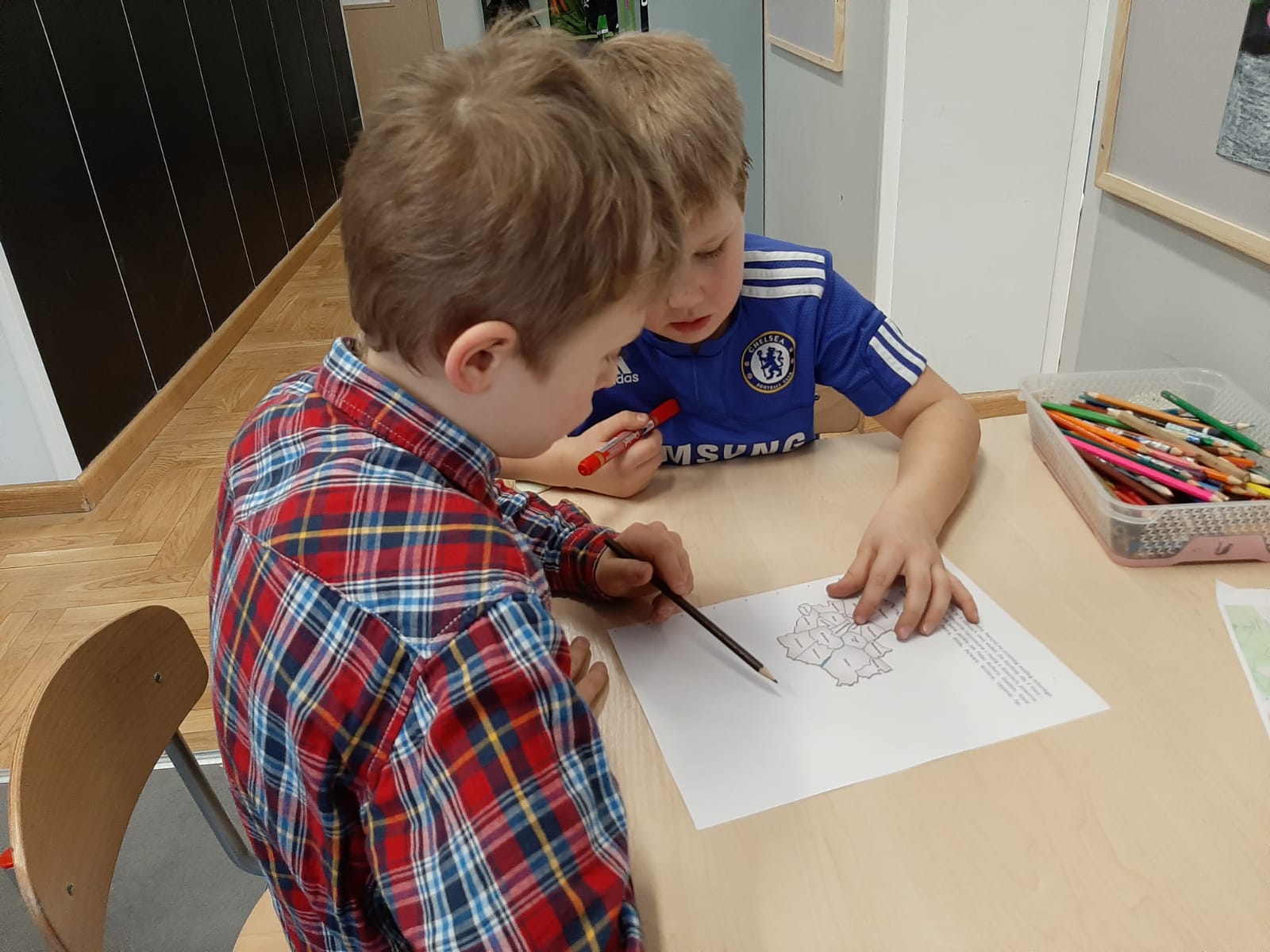 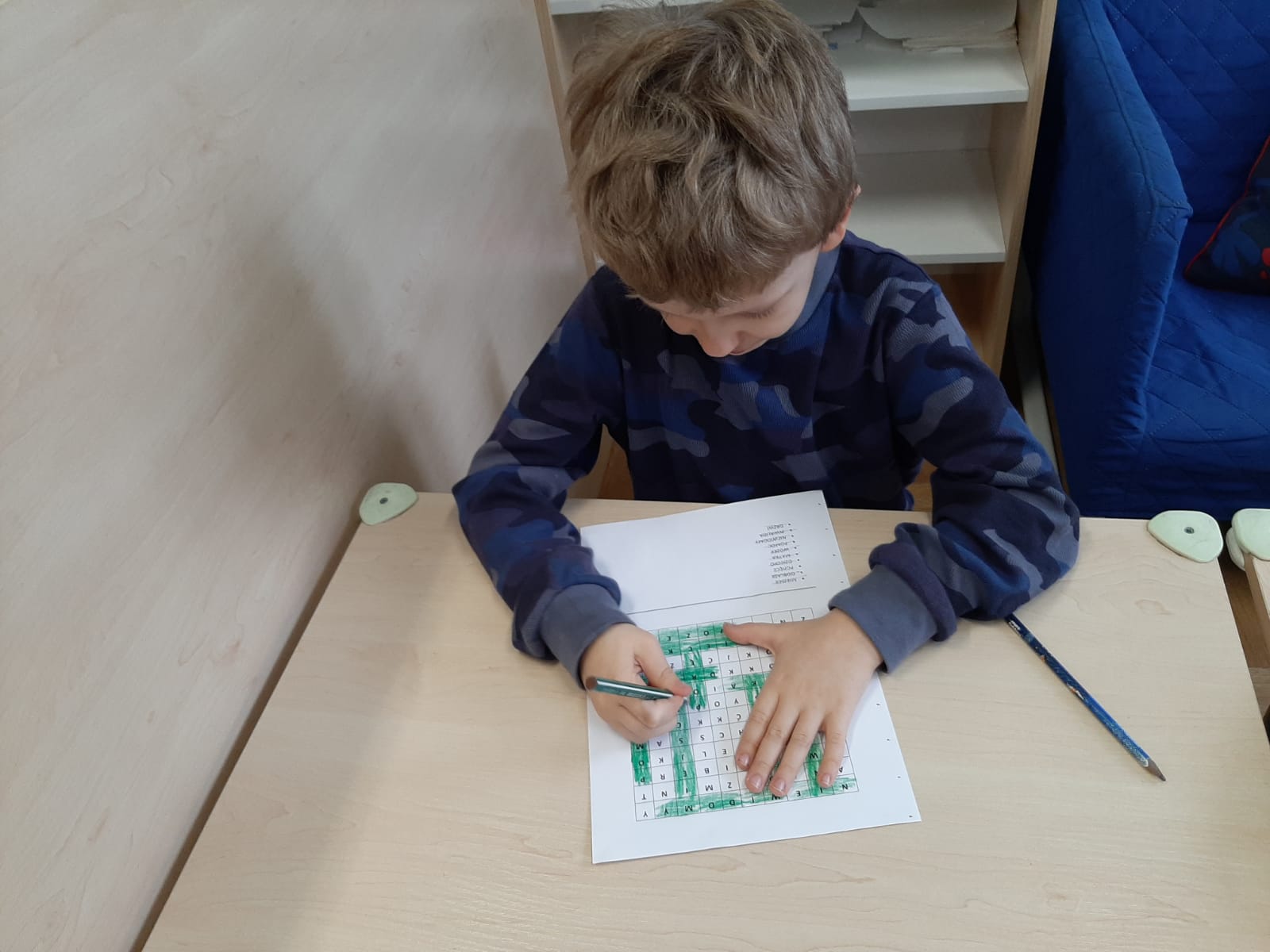 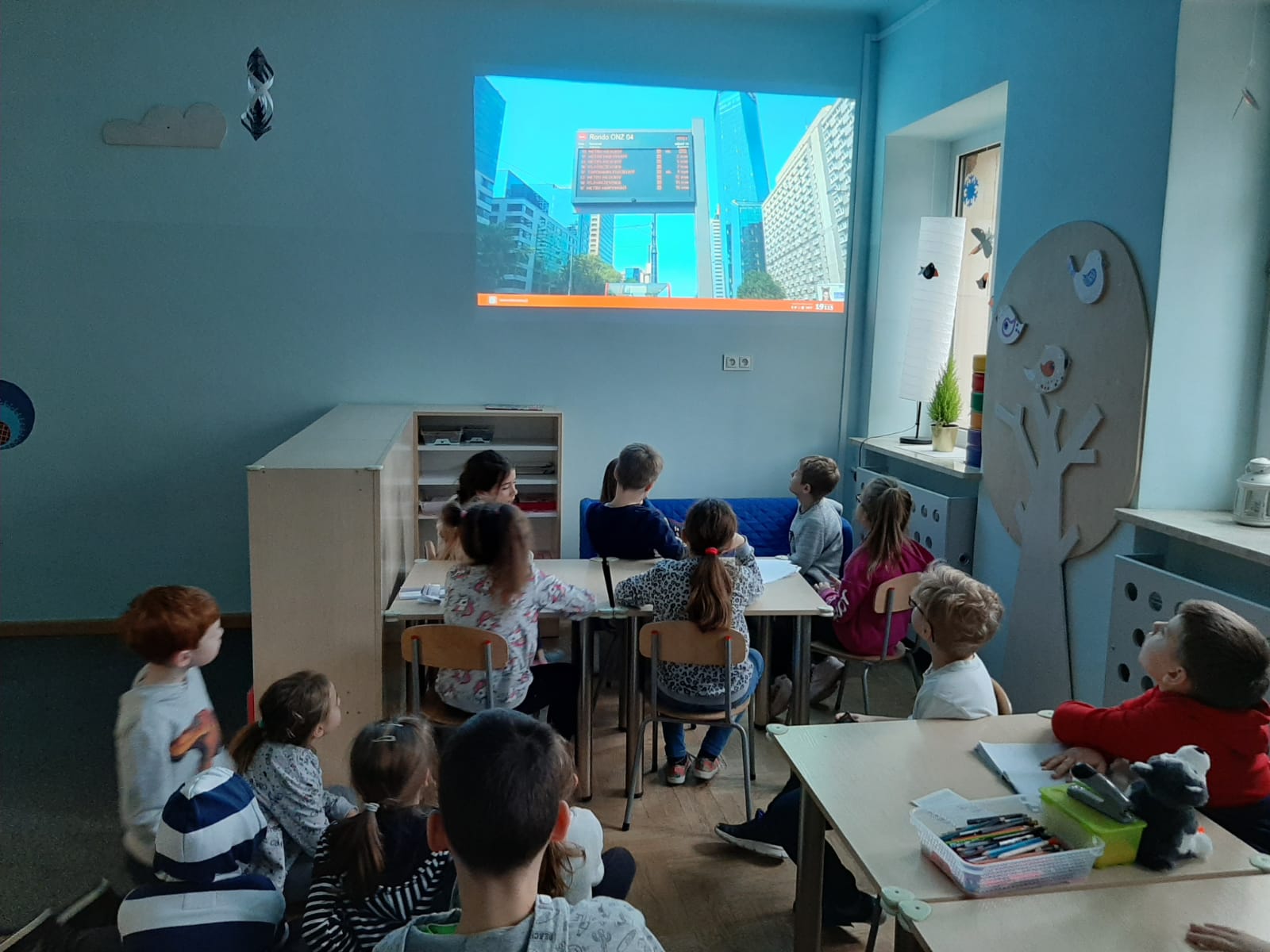 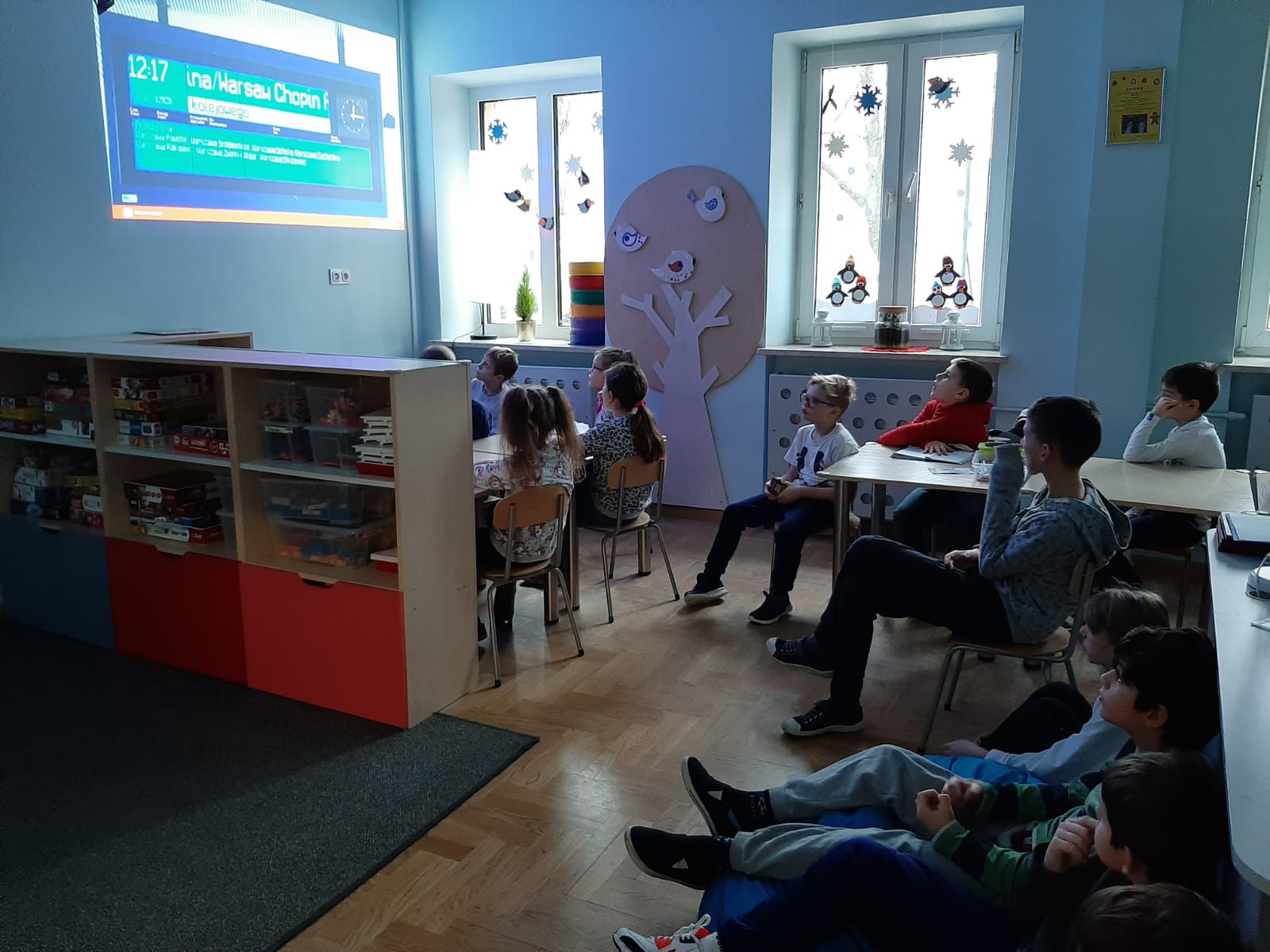 Bezpiecznie dla siebie i innych poruszamy się po mieście !!! - film edukacyjny. Utrwalenie zasad obowiązujących podczas podróżowania komunikacją miejską:  quizy i zagadki, karty pracy utrwalające wiadomości.
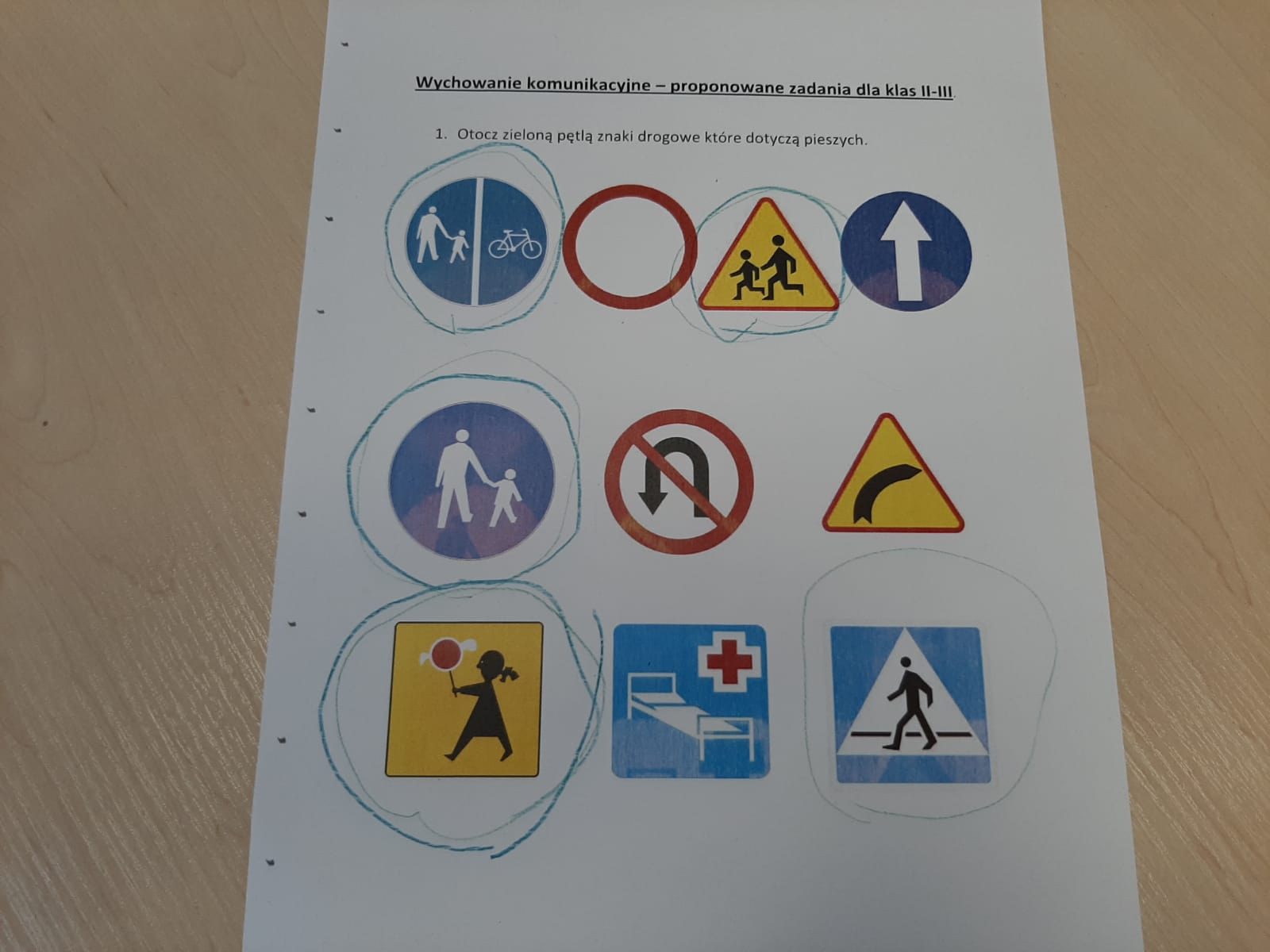 Komunikacyjny savoir-vivre - czy ludzie potrafią kulturalnie korzystać z komunikacji miejskiej ?
film edukacyjny
scenki dramowe
dyskusja 
własne obserwacje uczniów
Warszawskie środki transportu: Autobus- konstrukcja monidła klasa 2a i 2c
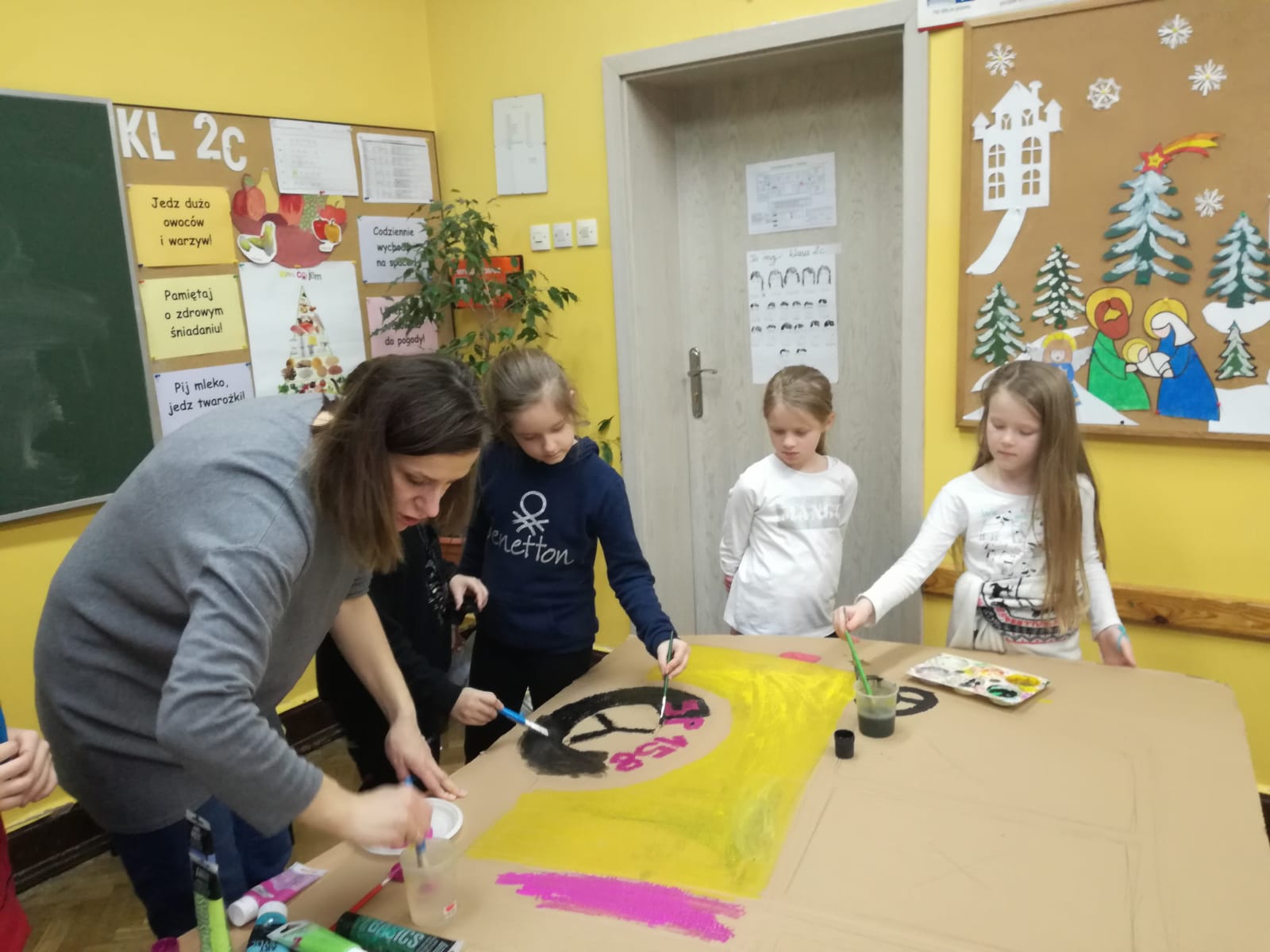 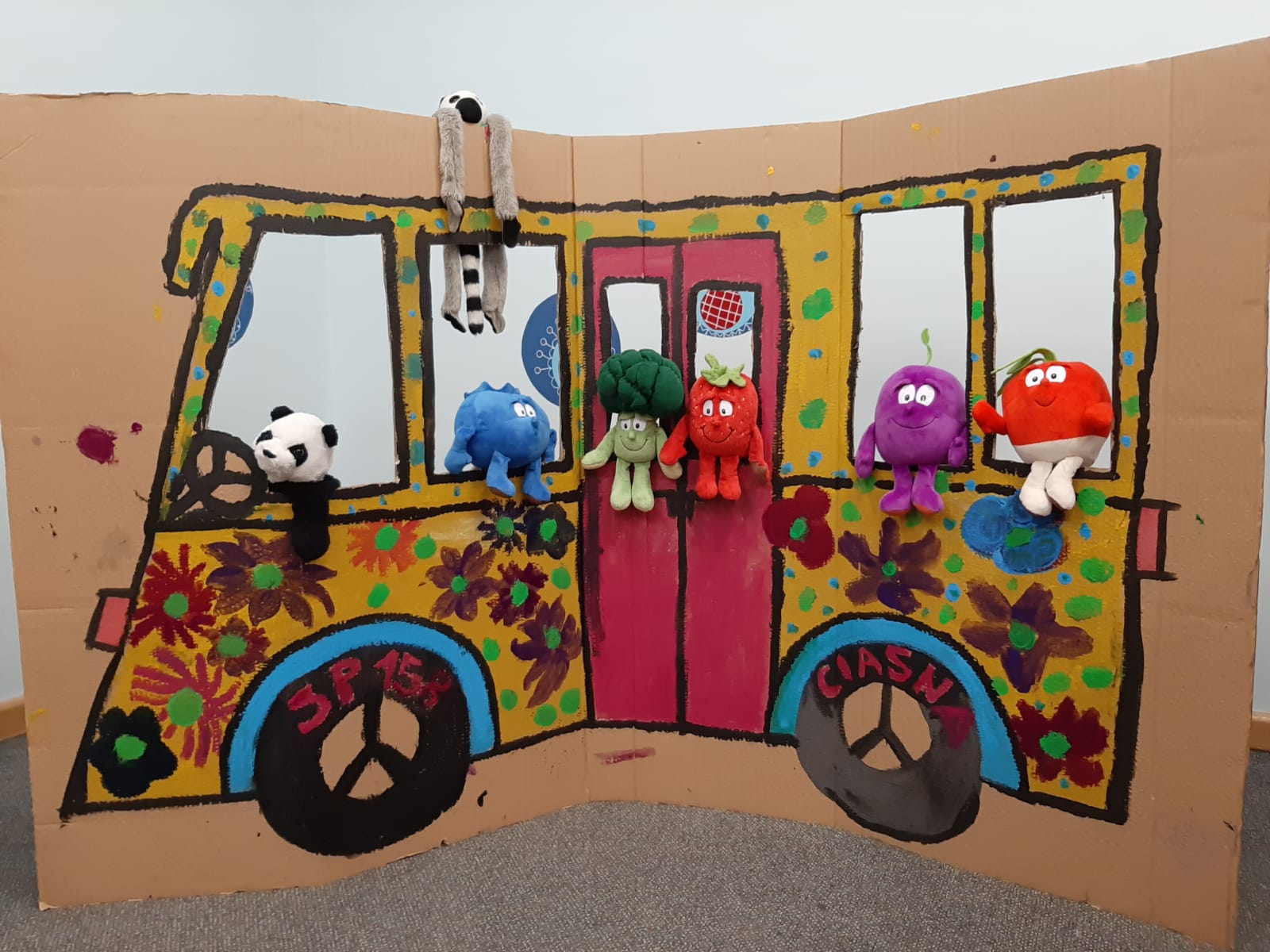 Jak sprawnie przemieszczać się po Warszawie, korzystając z transportu zbiorowegowizja lokalna w najbliższej okolicy oznaczenia linii autobusowych i tramwajowych, przystanki, rozkłady jazdy, biletowe automatyobserwacja przejazdu aut i autobusów w wyznaczonym czasie klasa 2a
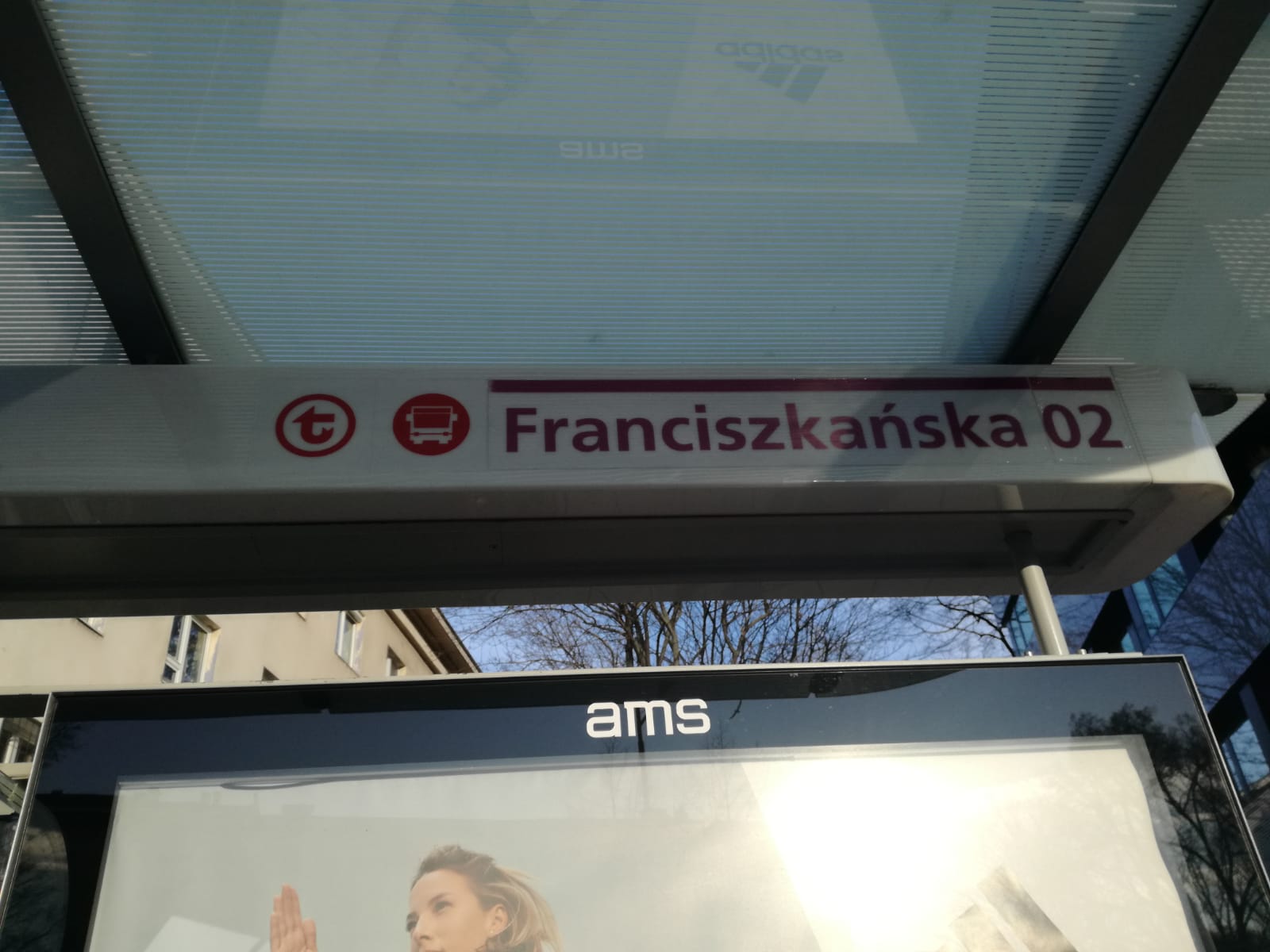 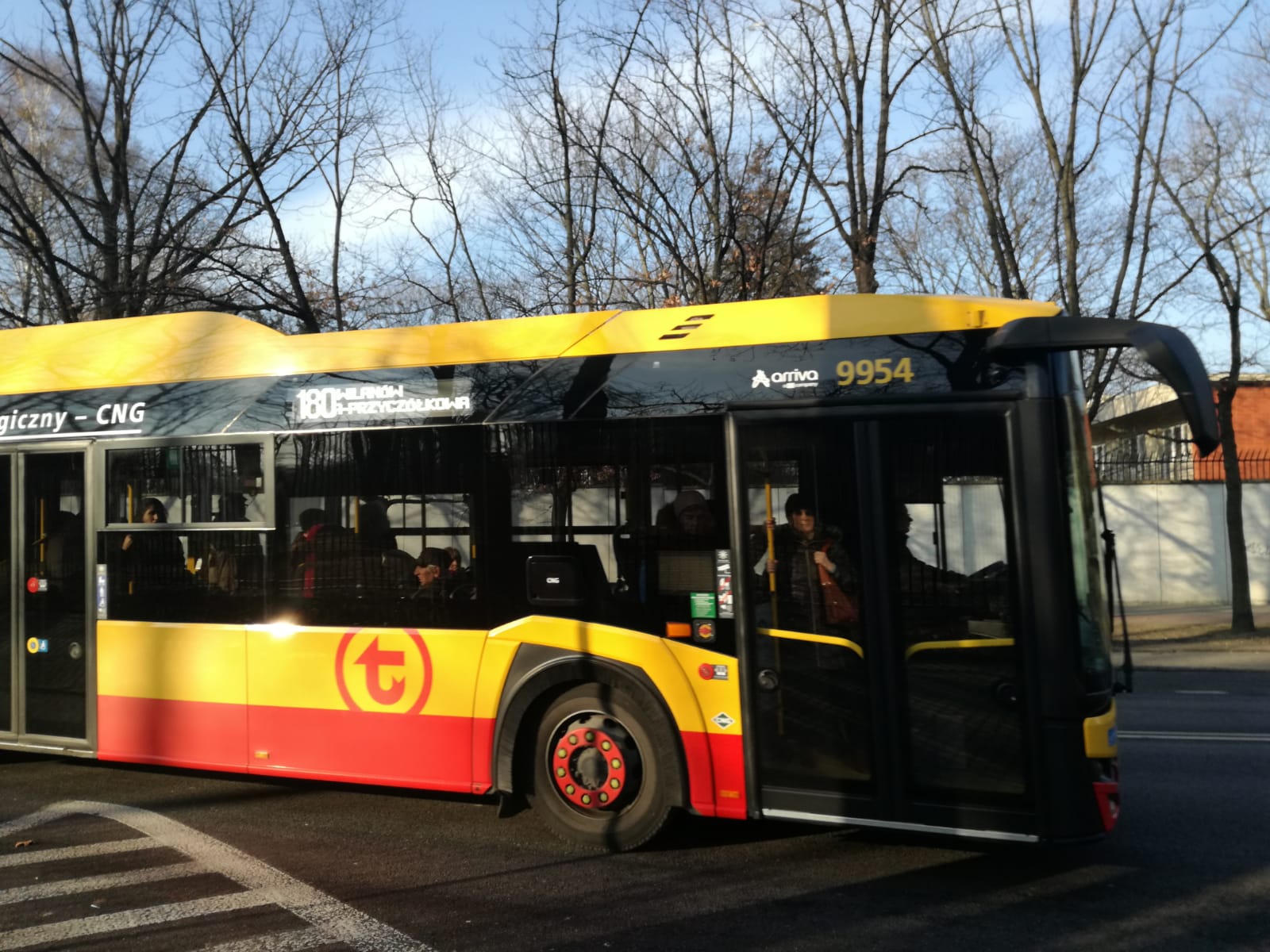 Wycieczka do zajezdni autobusowej „Stalowa”- poznajemy infrastrukturę transportową i miejski system komunikacji w Warszawie. Klasa 3a
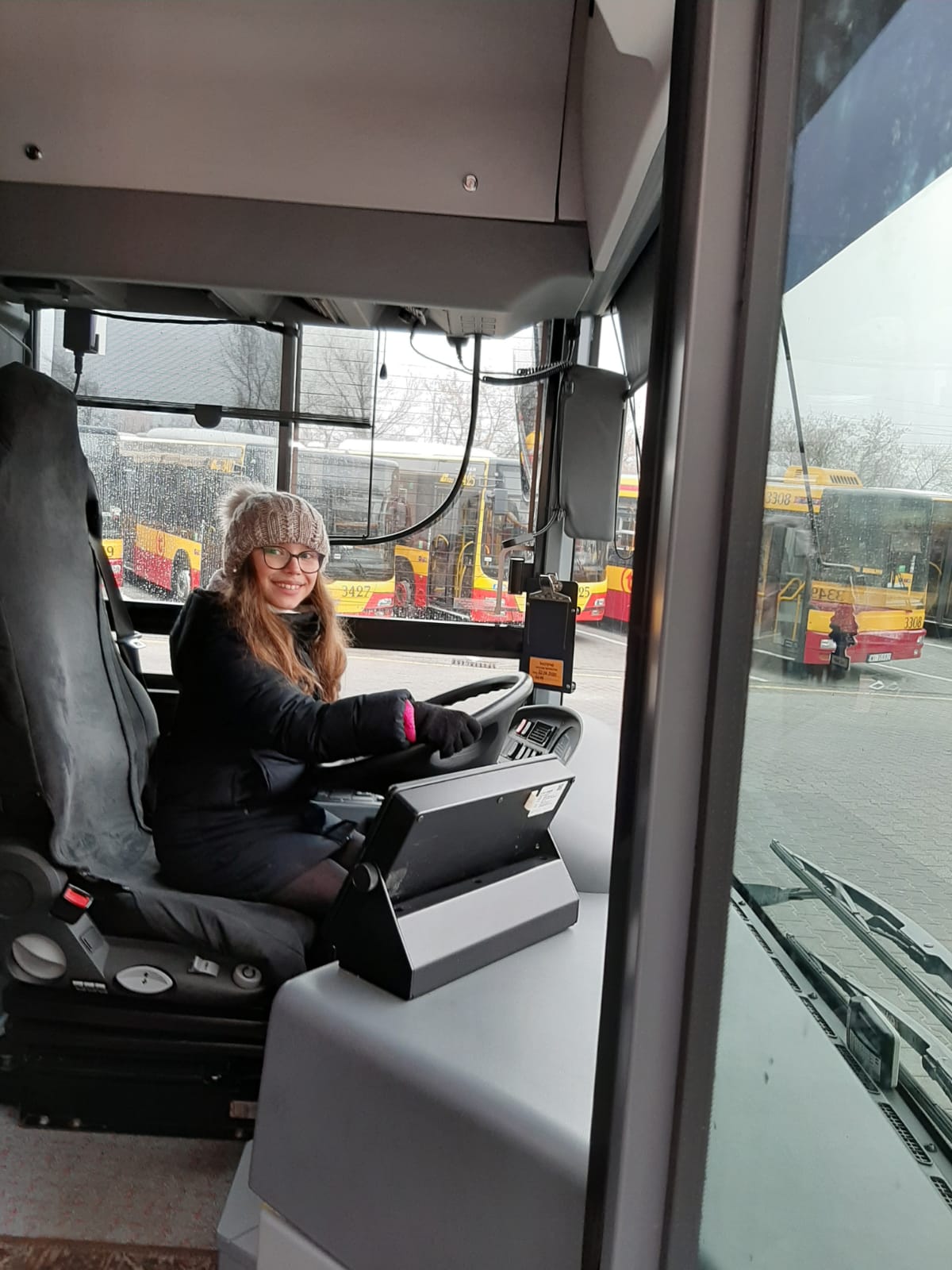 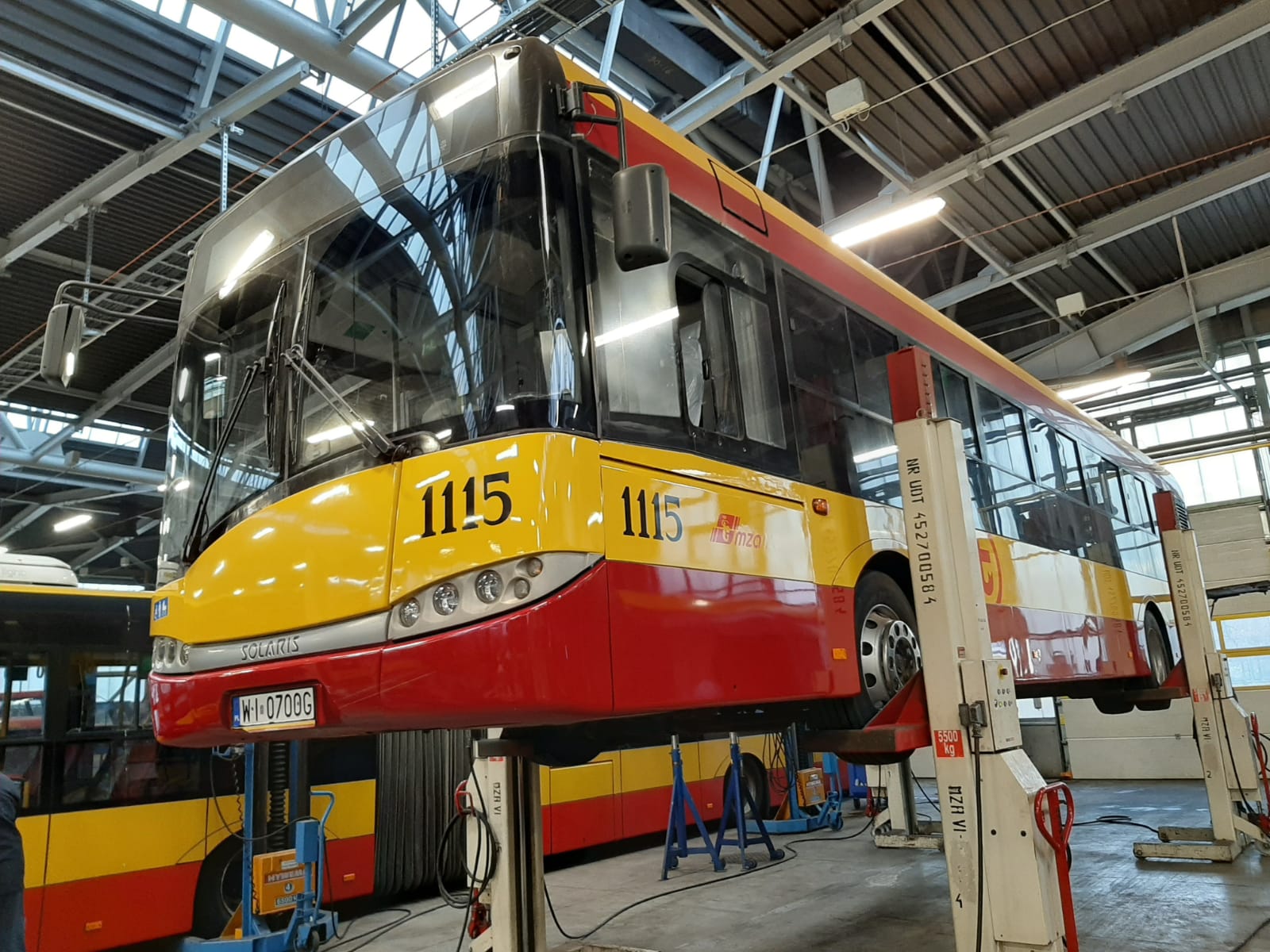 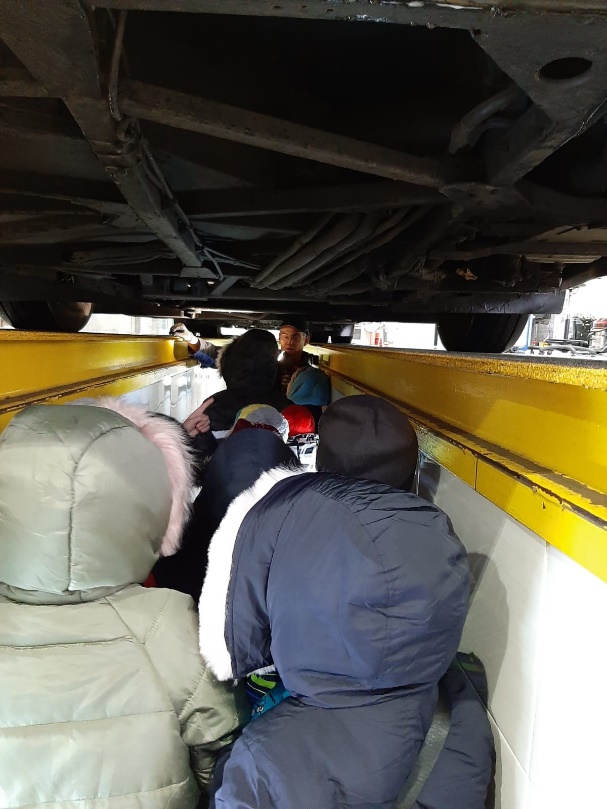 Zwiedzamy Warszawę: Gra terenowa „Pięć minut do….” Praca z mapą, wykorzystanie narzędzi Tik /Google Maps obliczenia czasu pokonanej drogi/ klasa 3a
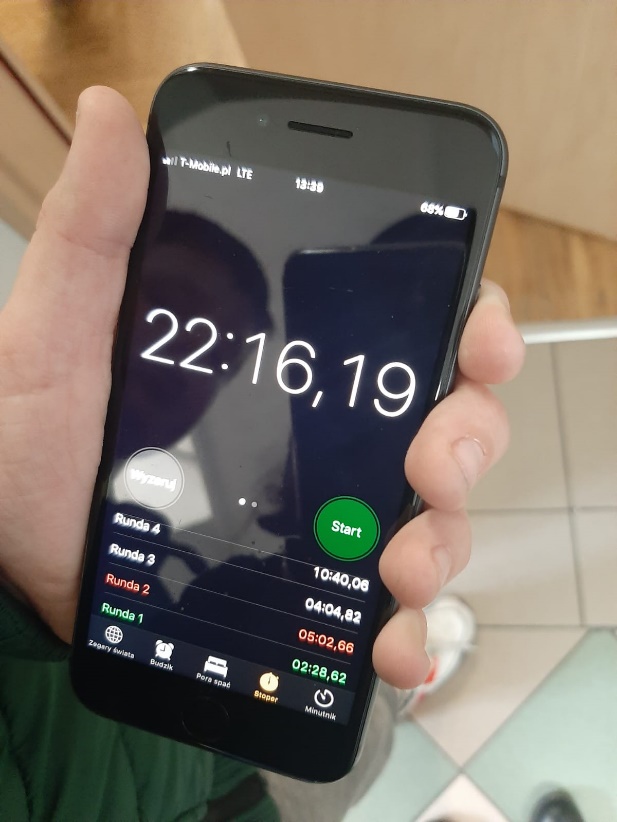 Praca z mapą 
Wyznaczanie na mapie punktów docelowych. Obliczenia czasowe.
Dziękujemy za uwagę 
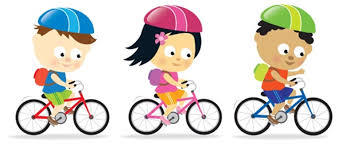 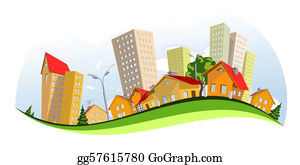